Dis/Connected?!
[Speaker Notes: 1]
Dis/Connected?!
‘Laat ieder van u de gave die hij van God gekregen heeft, gebruiken om de anderen daarmee te helpen, zoals het goede beheerders van Gods veelsoortige gaven betaamt.’ 
1 Petrus 4: 10
[Speaker Notes: 2]
Dis/Connected?!
‘Maar u bent een uitverkoren geslacht, een koninkrijk van priesters, een heilige natie, een volk dat God zich verworden heeft om de grote daden te verkondigen van hem die u uit de duisternis heeft geroepen naar zijn wonderbaarlijke licht.’
1 Petrus 2: 9
[Speaker Notes: 3]
Dis/Connected?!
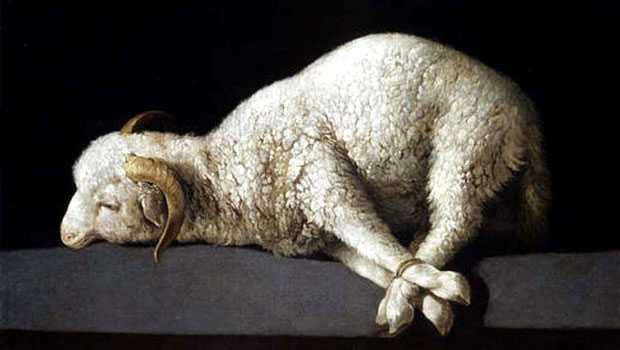 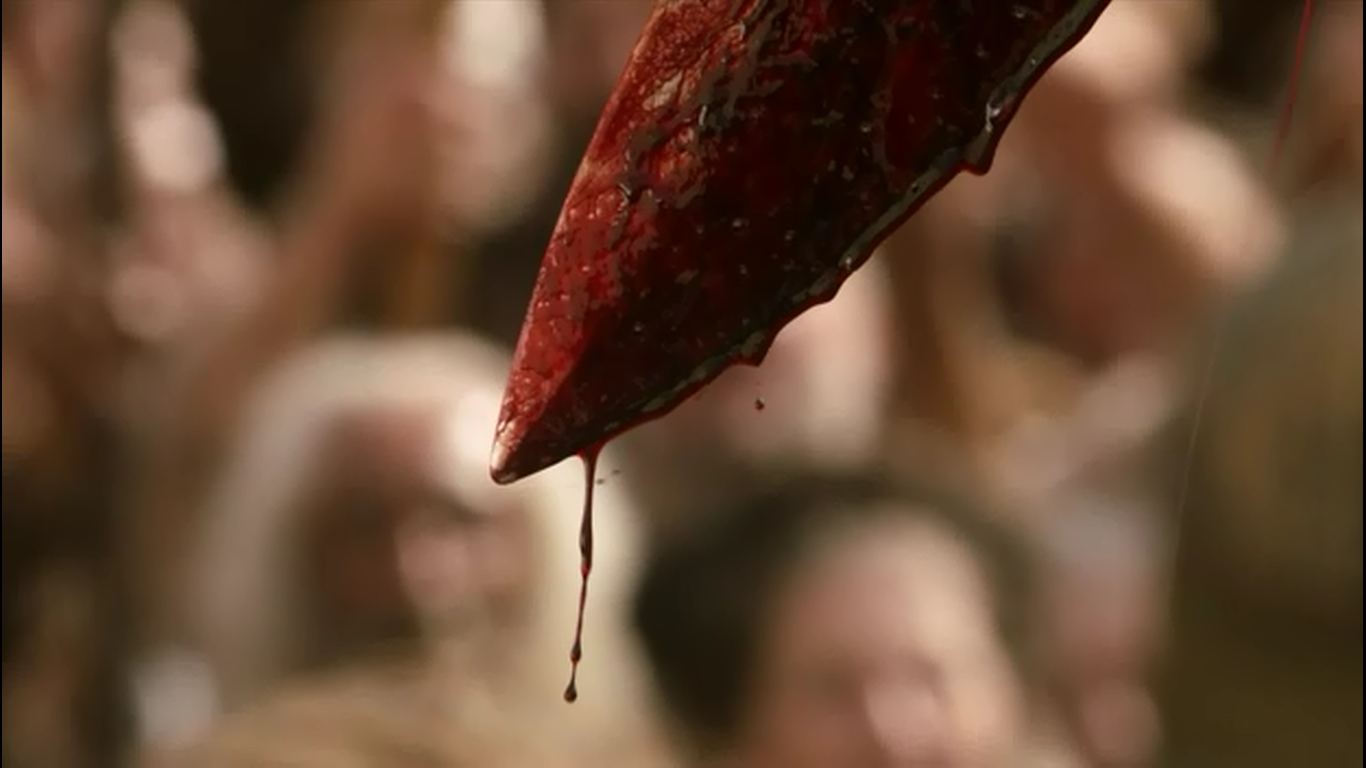 [Speaker Notes: 4]
Dis/Connected?!
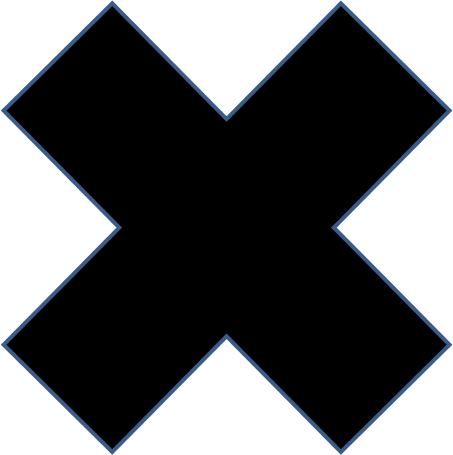 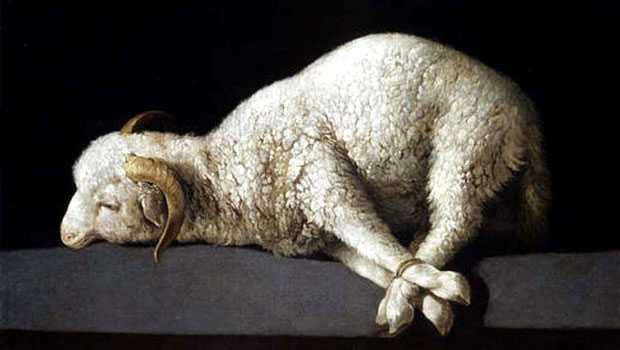 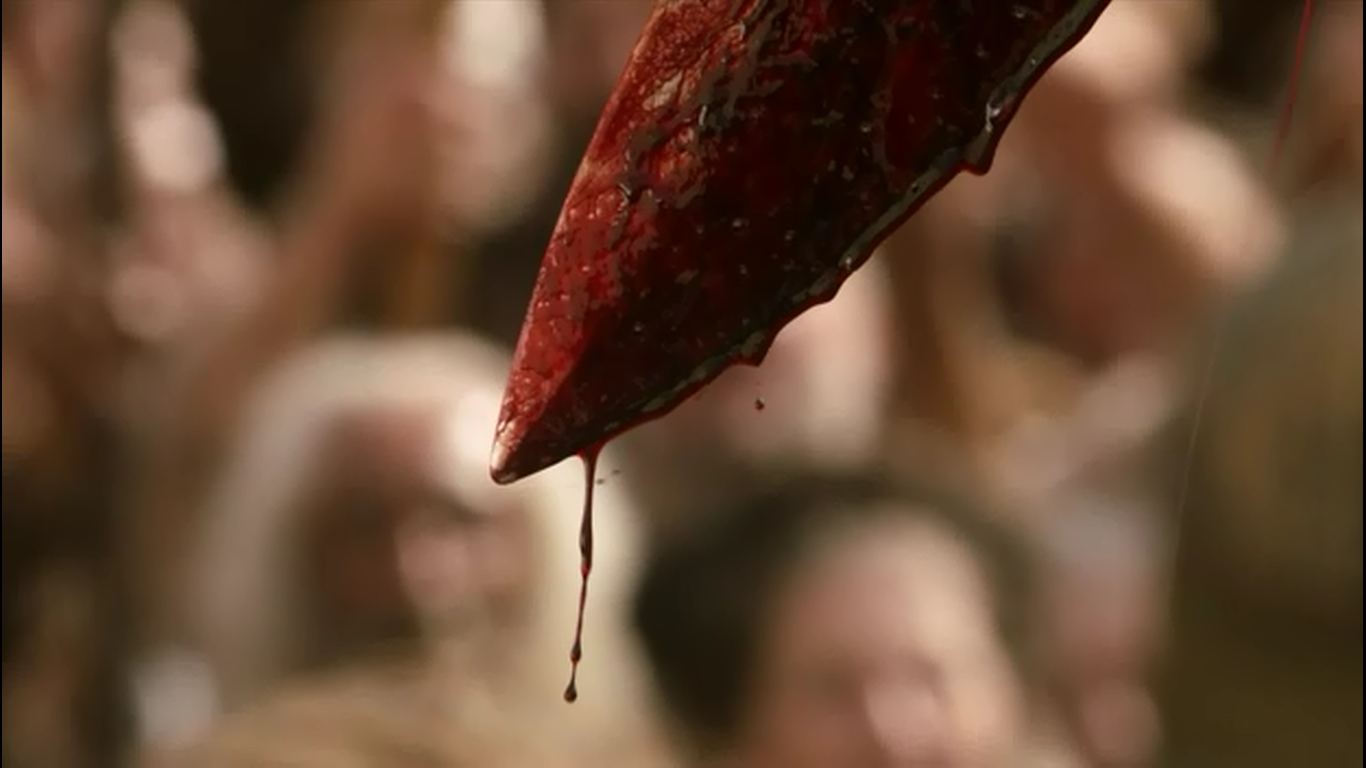 [Speaker Notes: 5]
Dis/Connected?!
‘Laat ieder van u de gave die hij van God gekregen heeft, gebruiken om de anderen daarmee te helpen, zoals het goede beheerders van Gods veelsoortige gaven betaamt.’ 
1 Petrus 4: 10
[Speaker Notes: 6]
Dis/Connected?!
1. Wat ontvang je?
[Speaker Notes: 7]
Dis/Connected?!
‘Heb elkaar vóór alles innig lief, want liefde bedekt tal van zonden. Wees gastvrij voor elkaar, zonder te klagen.’ 
1 Petrus 4: 9
[Speaker Notes: 8]
Dis/Connected?!
1. Wat ontvang je?
	Liefde
	Gastvrijheid
[Speaker Notes: 9]
Dis/Connected?!
1. Wat ontvang je?
	Liefde
	Gastvrijheid 

2. Wat geef je door?
[Speaker Notes: 10]
Dis/Connected?!
‘Laat ieder van u de gave die hij van God gekregen heeft, gebruiken om de anderen daarmee te helpen, zoals het goede beheerders van Gods veelsoortige gaven betaamt.’ 
1 Petrus 4: 10
[Speaker Notes: 11]
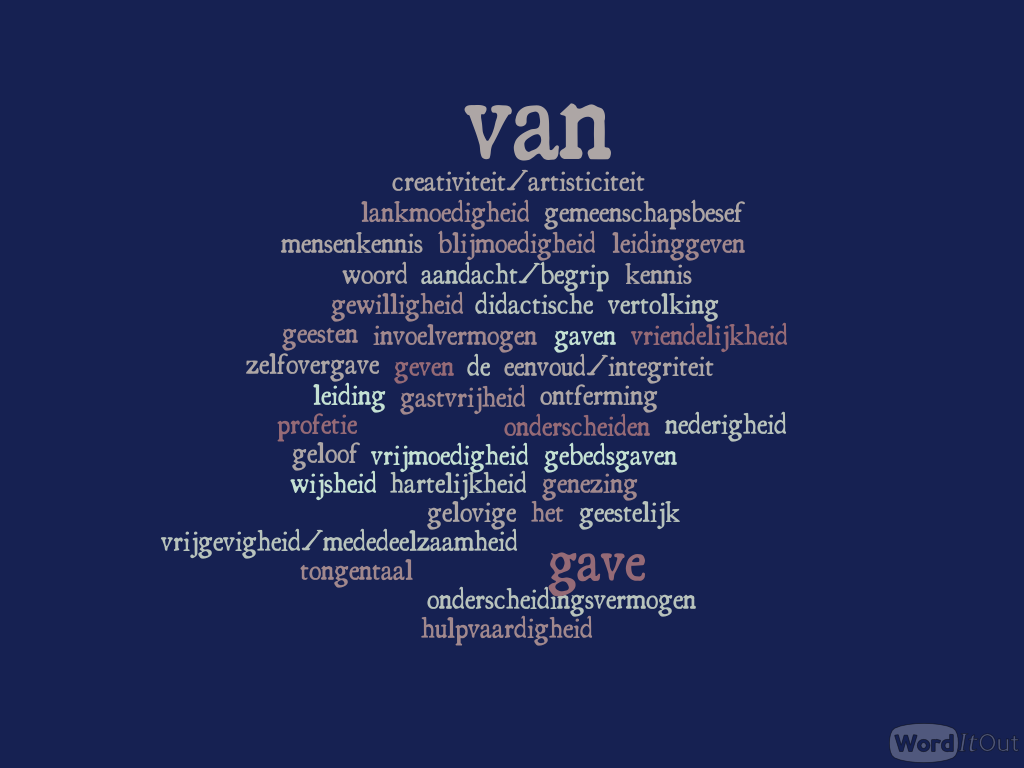 Dis/Connected?!
[Speaker Notes: 12]
Dis/Connected?!
1. Wat ontvang je?
	Liefde
	Gastvrijheid 

2. Wat geef je door?
	Jouw talent
[Speaker Notes: 13]